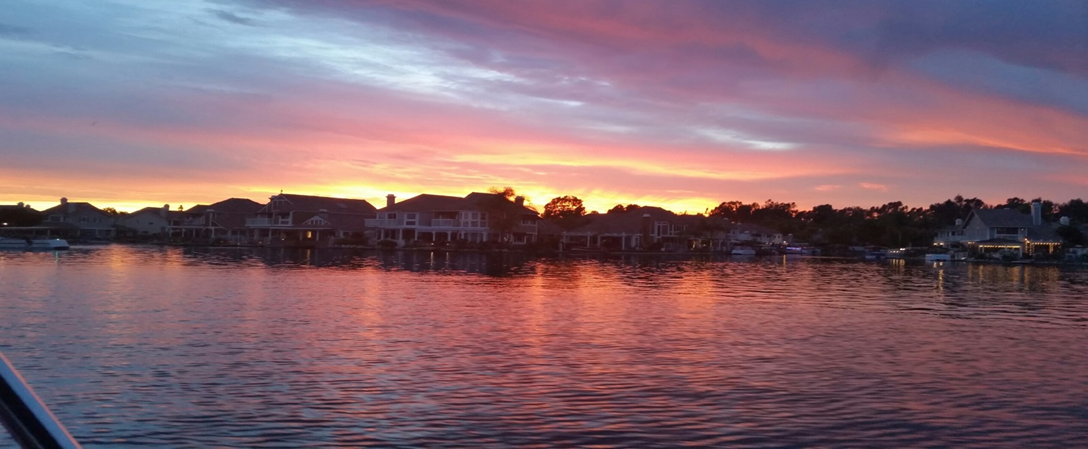 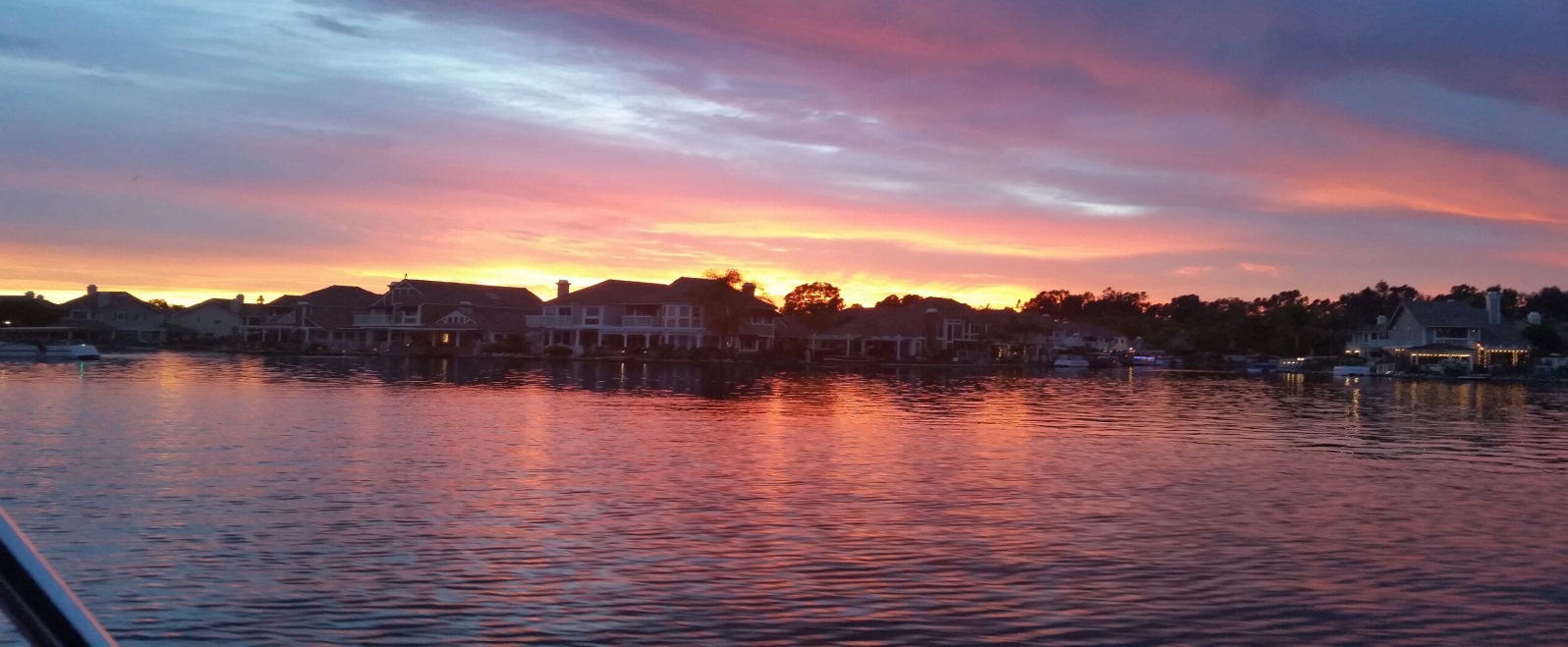 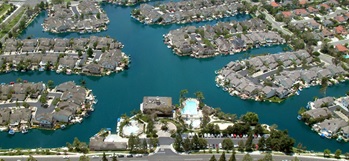 East Lake Village   Shores Community Association
2017 Annual Meeting
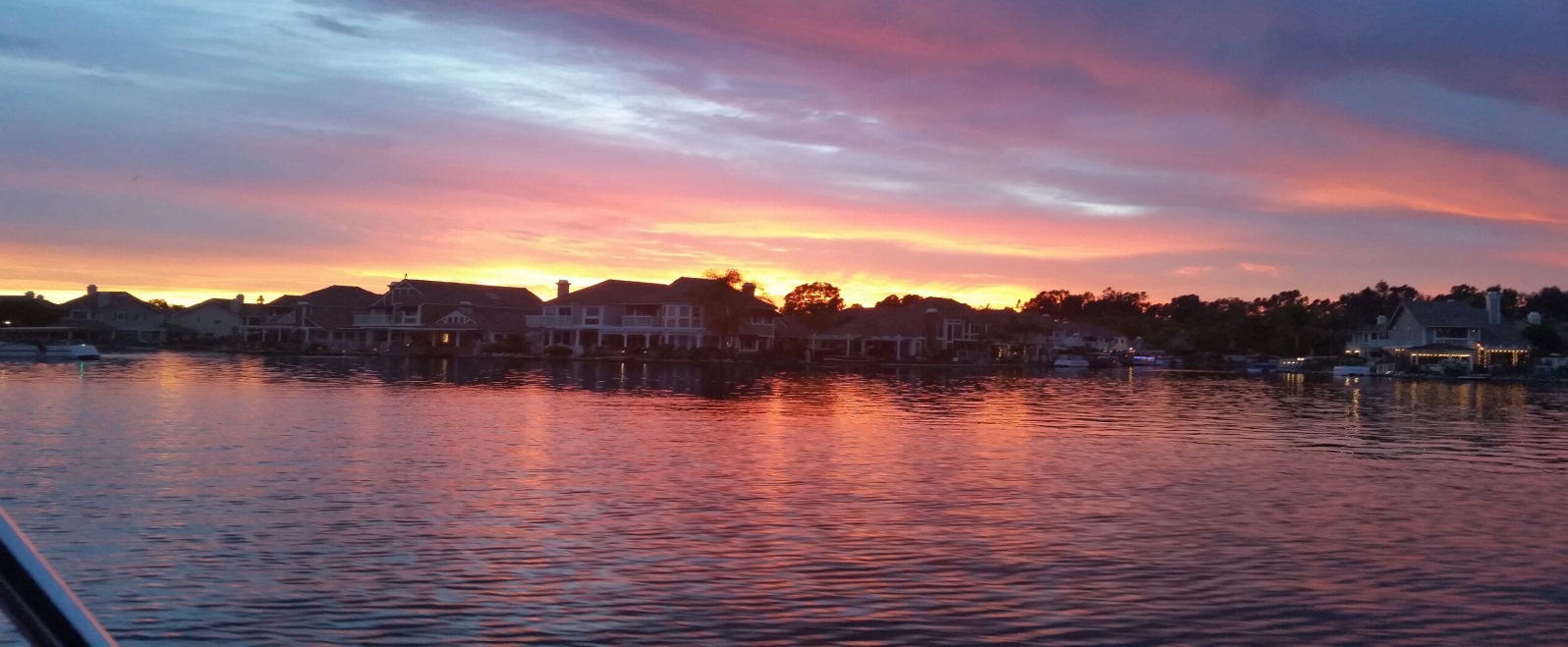 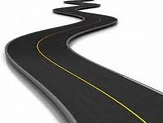 East Lake Village  Shores  Community Association
Street Rehabilitation & Paving Plan
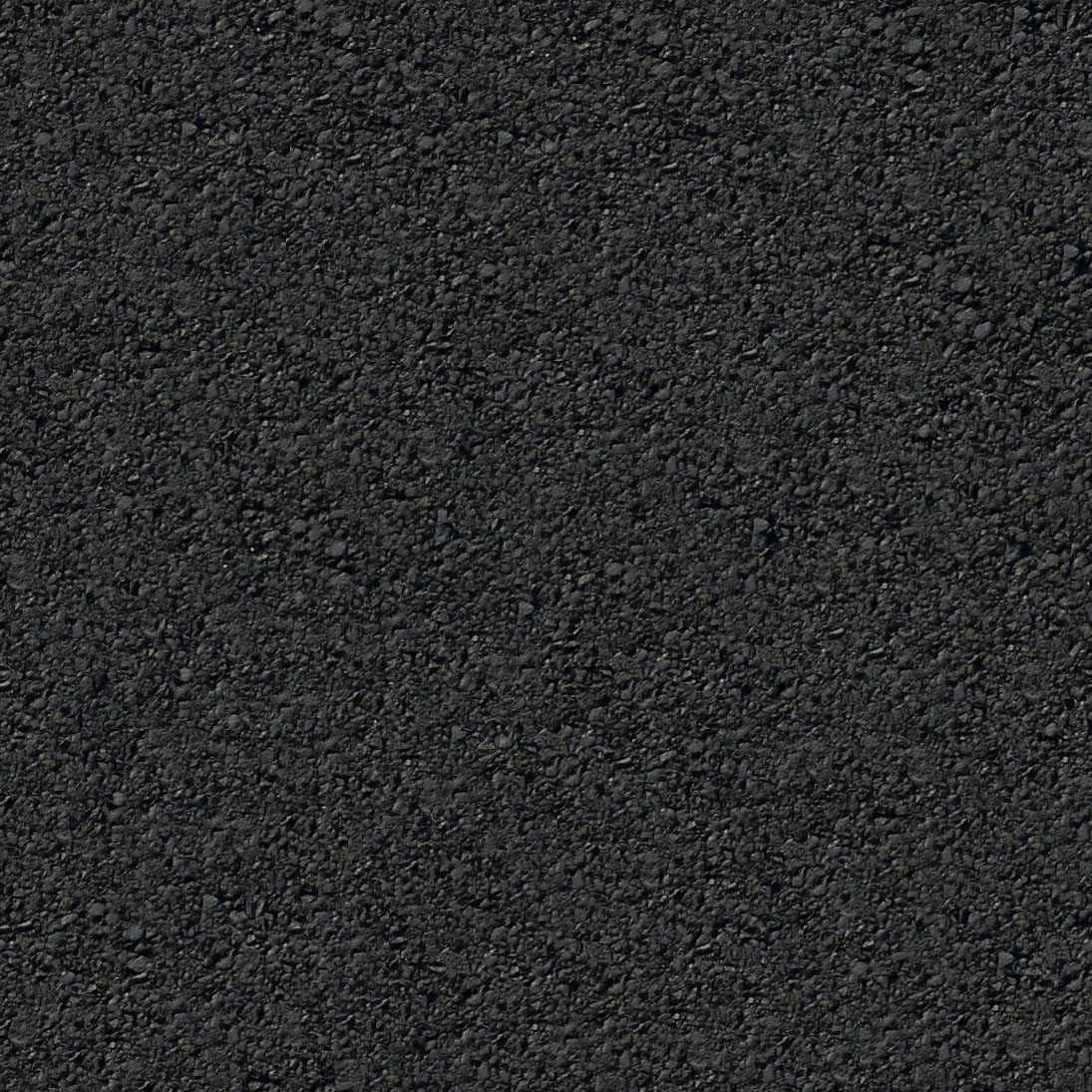 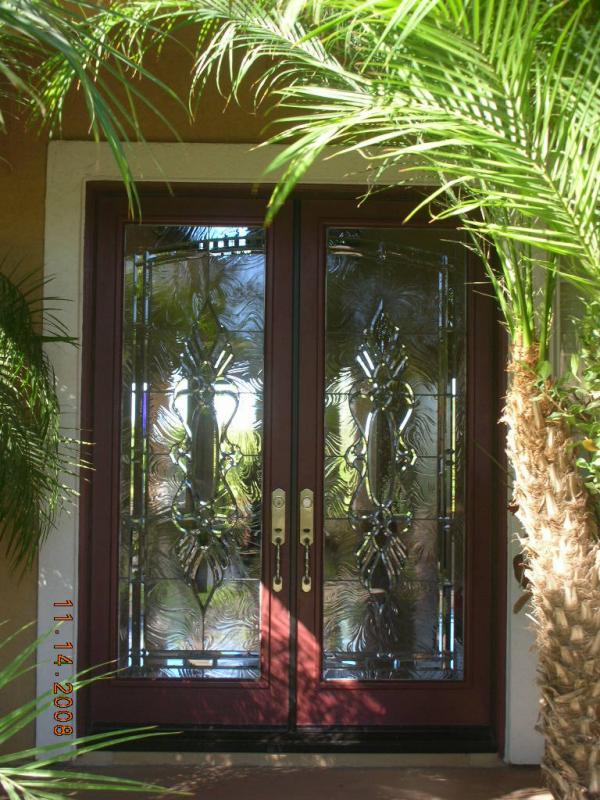 A New Street 

A Re-Newed Neighborhood

Retained Value

Pride in Community
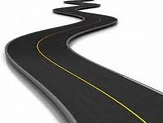 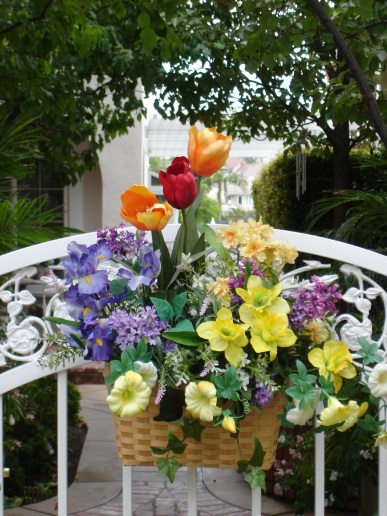 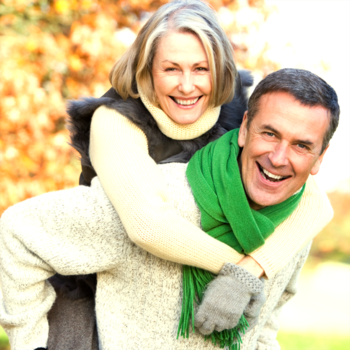 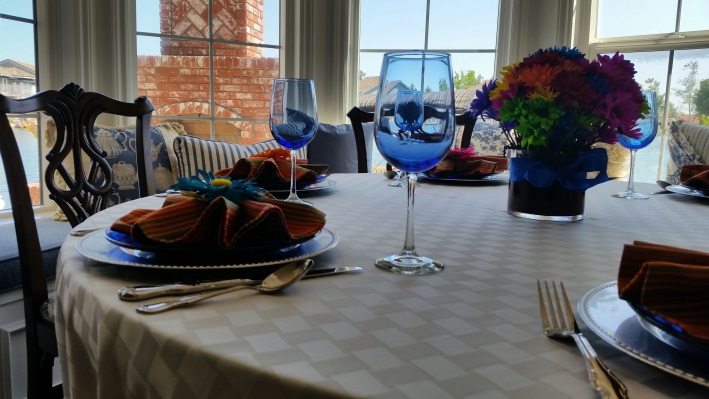 BACKGROUND
 
Average Lifespan for Asphalt Streets:	 	~30 Years
 
Approximate Age of The Streets:  
	In Excess Of 35 Years
Current Conditions
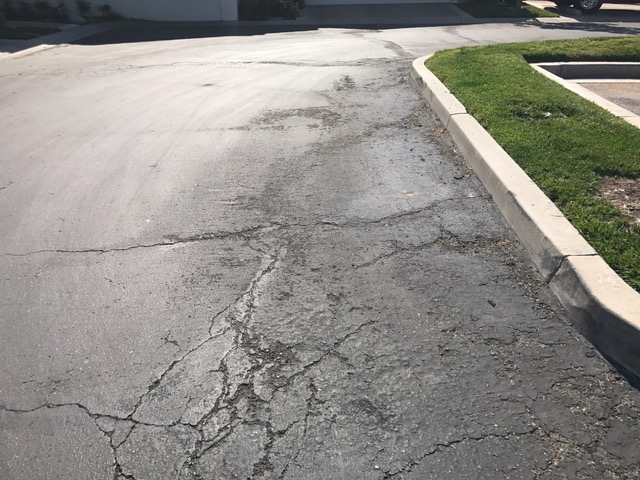 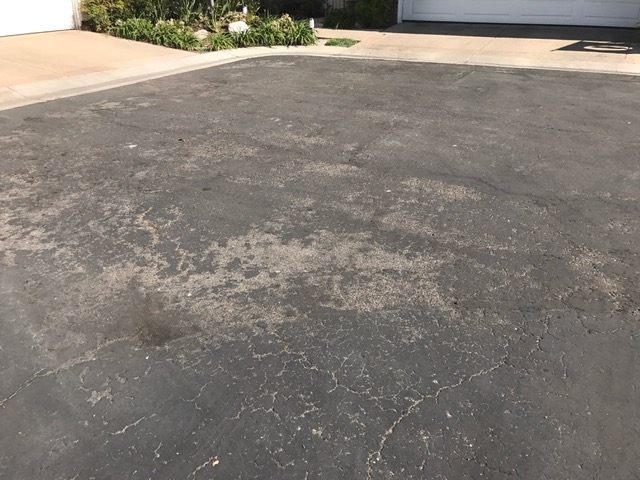 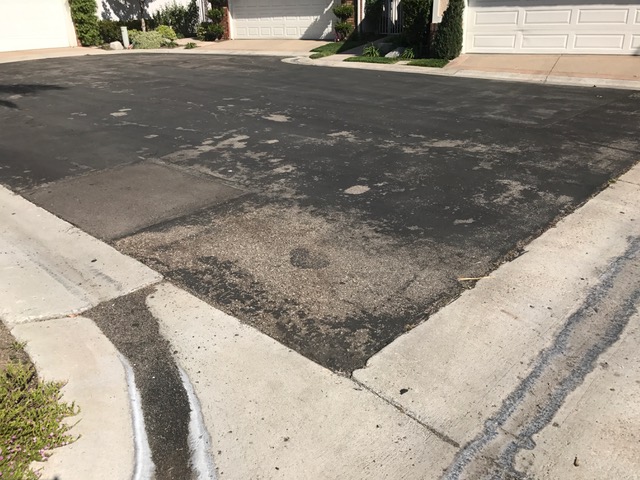 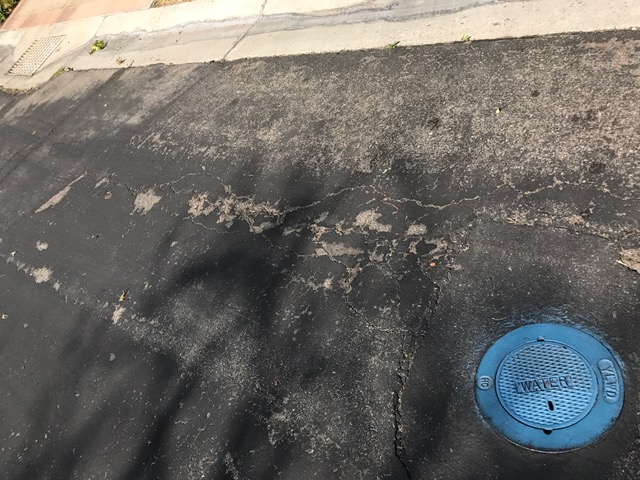 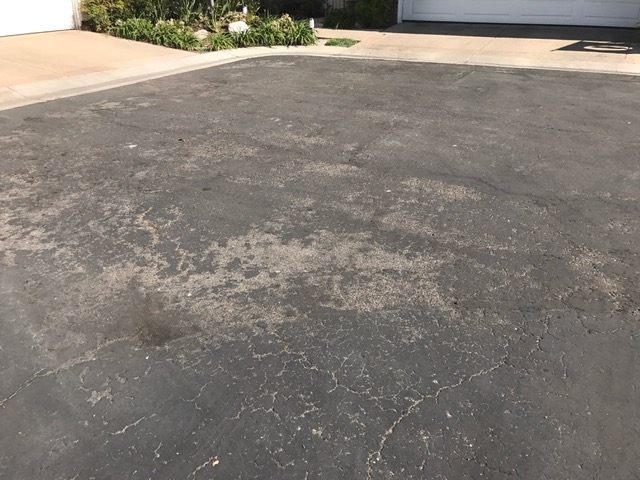 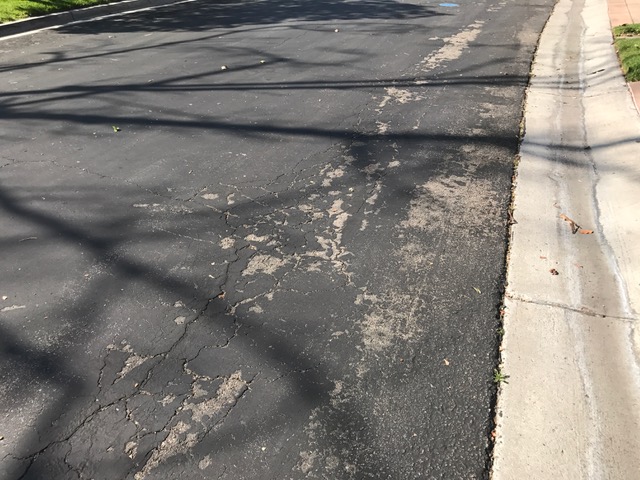 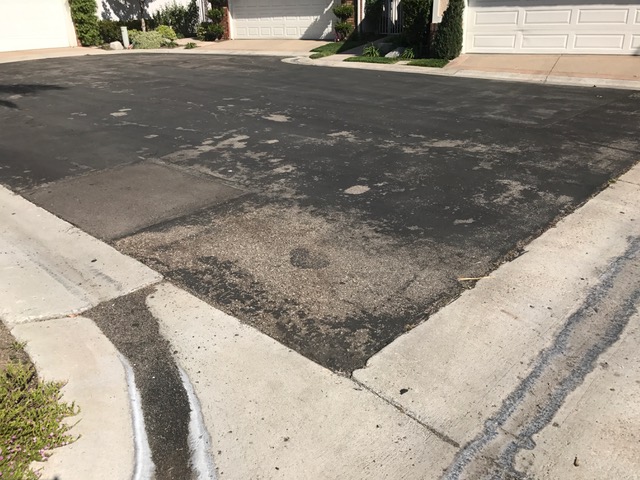 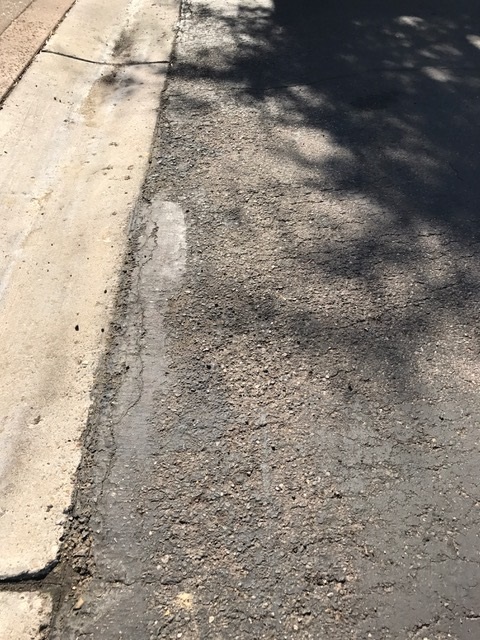 Maintenance Limited to Periodic Slurry Treatment (~Every 4 Years)
 
	Historical Costs: ~$40,000 - $60,000
 
Historically Reserve Funds Were Allocated for Maintenance Only
ACTION TO DATE
 
Initial Review by Mr. Phil Winkler
 
Retained LaBelle/Marvin
Phase I	Asphalt Rehabilitation Evaluation (Complete)
	
Pavement Evaluations
Pavement Coring and Laboratory Testing
Rehabilitation Plans and Specifications
Pavement Prioritization
Cost Estimates
Bidding Documents
Phase II	Bid and Proposal Services  
(In Process)
 
Bidders Solicitation
Contract Agreement
Material and Project Specifications
Bid Review Services
Phase III	
Construction Management and Supervision 
(Pending)
 
Materials and Equipment Submittals
Preconstruction Meetings
Construction Inspection and Supervision
LaBelle/Marvin

Ed Perez
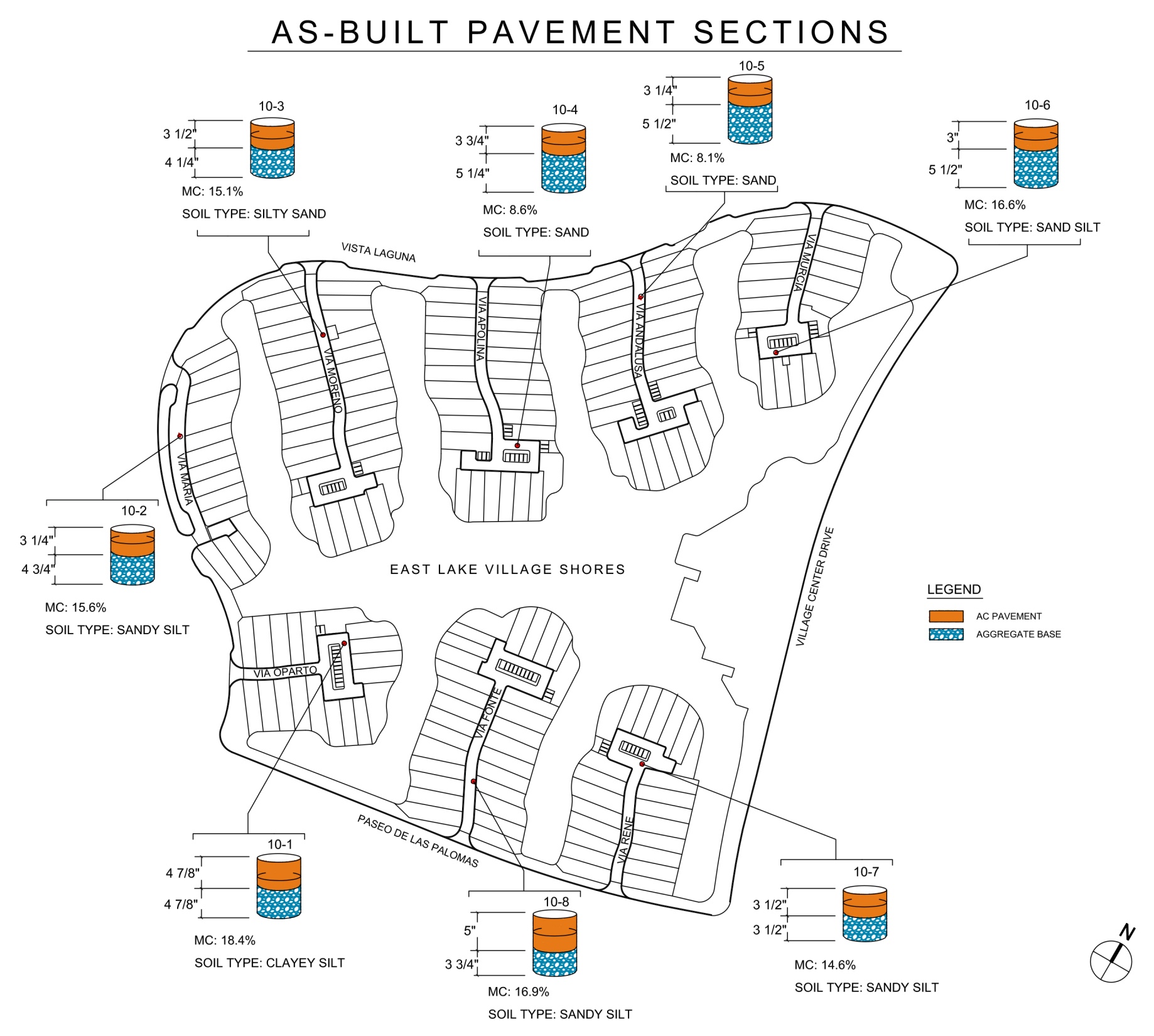 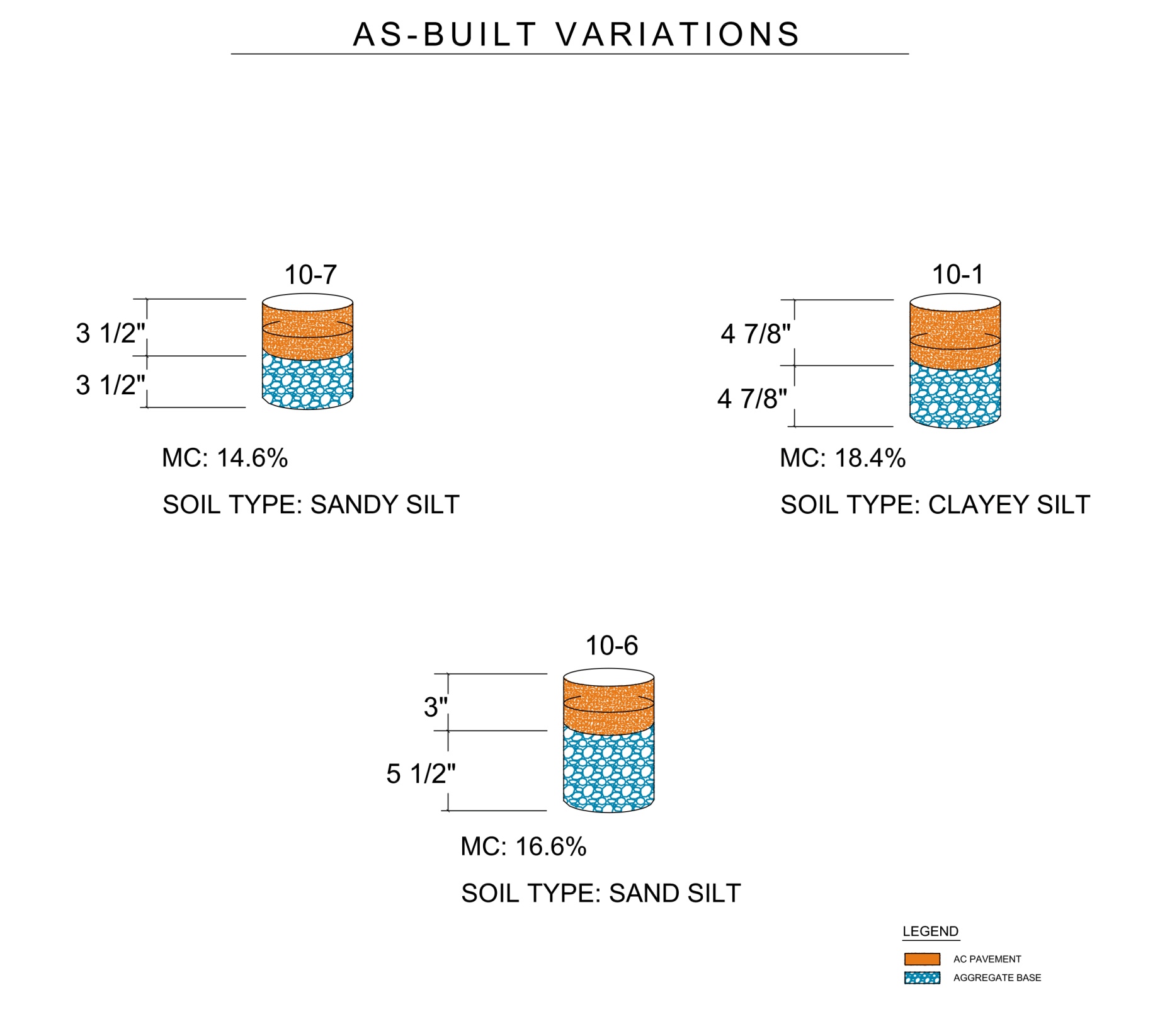 AS–BUILT VARIATIONS
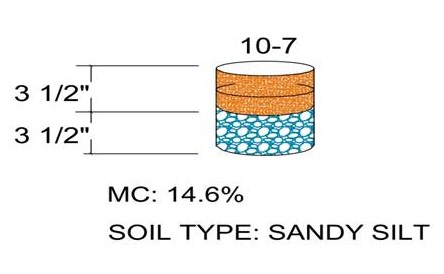 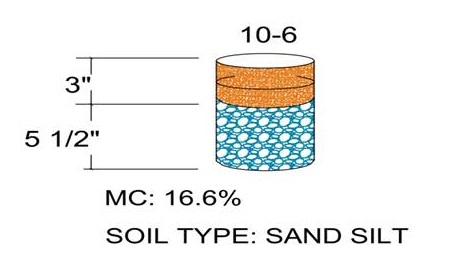 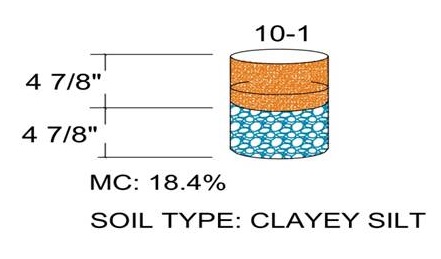 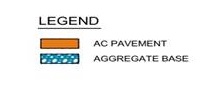 DESIGNED REPLACEMENT SECTION
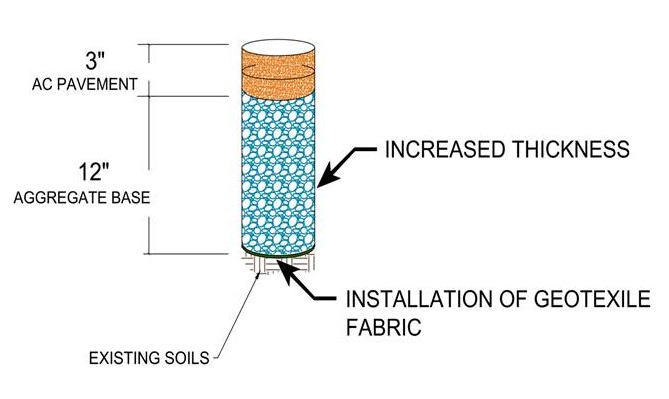 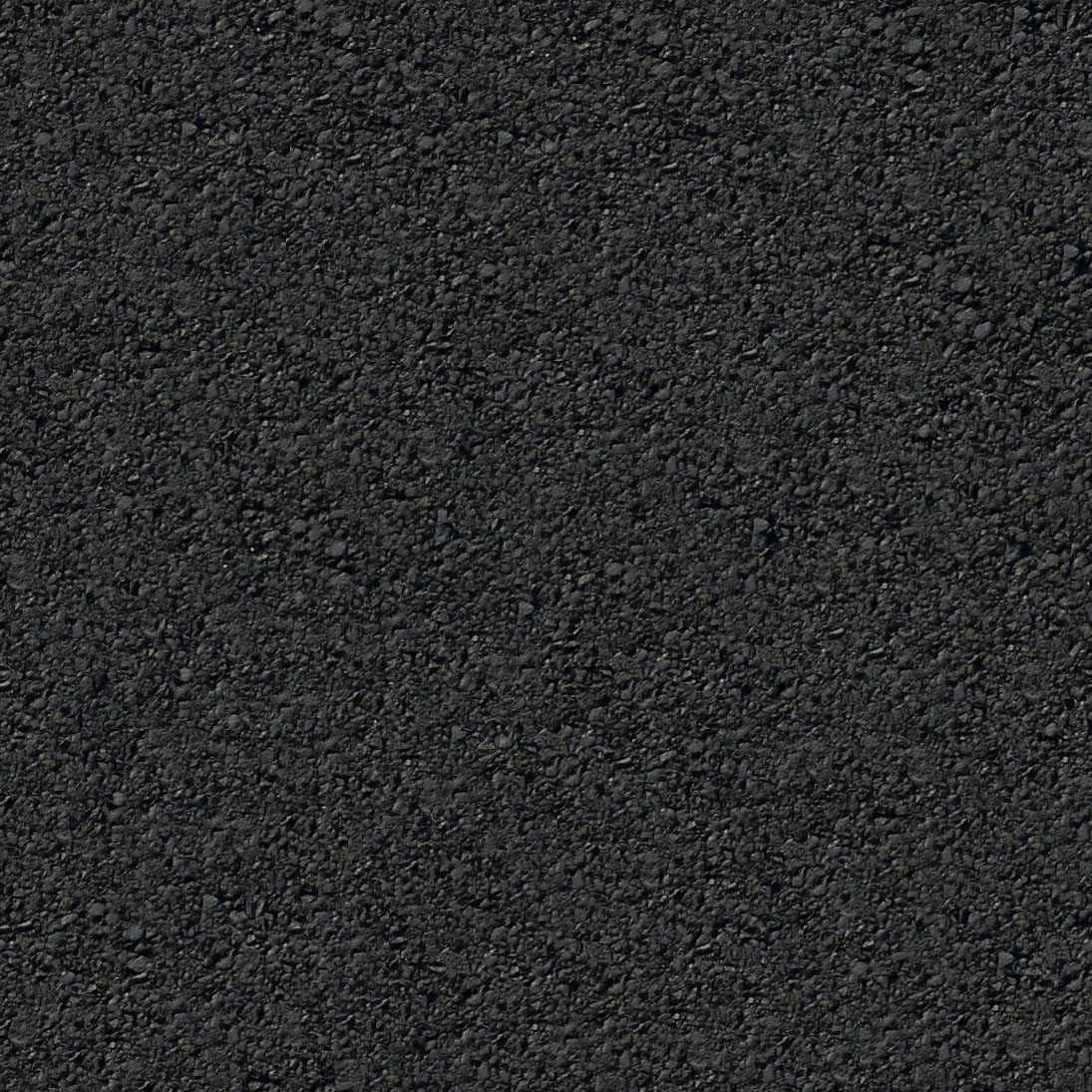 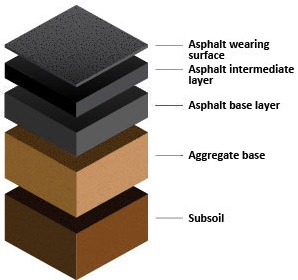 Designed Replacement
3”
12”
Endurance / Life / Durability
Sample Illustration Only
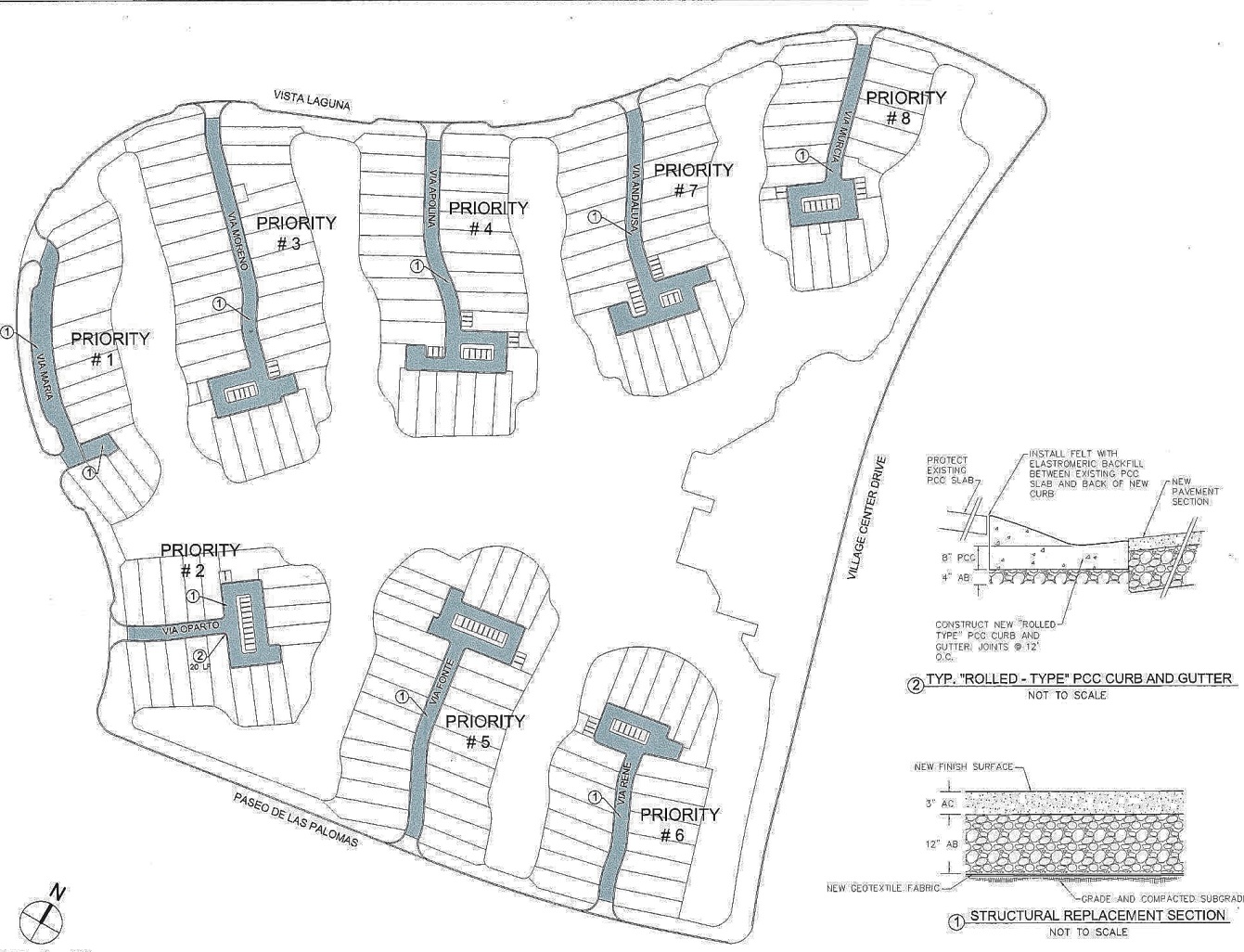 East Lake Villages Shores                                                                                          Street Rehab & Paving                                                                                                by Priority
7
3
4
8
Priority	 Street	    Projected Schedule
Via Maria		2017
Via Oporto

Via Morena	2018
Via Apolina
		
5    Via Fonte		2019
6    Via Rene

7    Via Andalusia	2020
8    Via Murcia
1
5
6
2
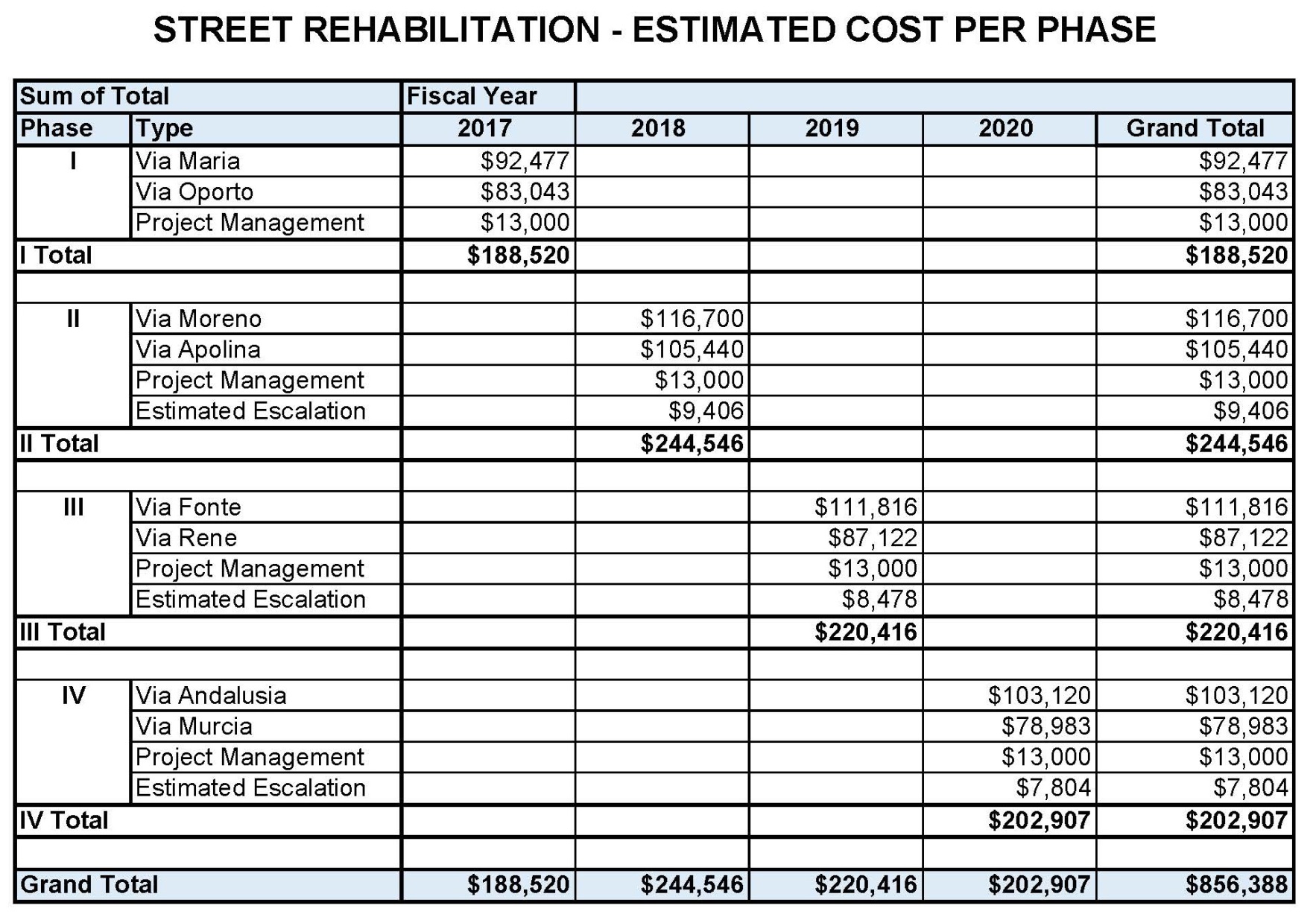 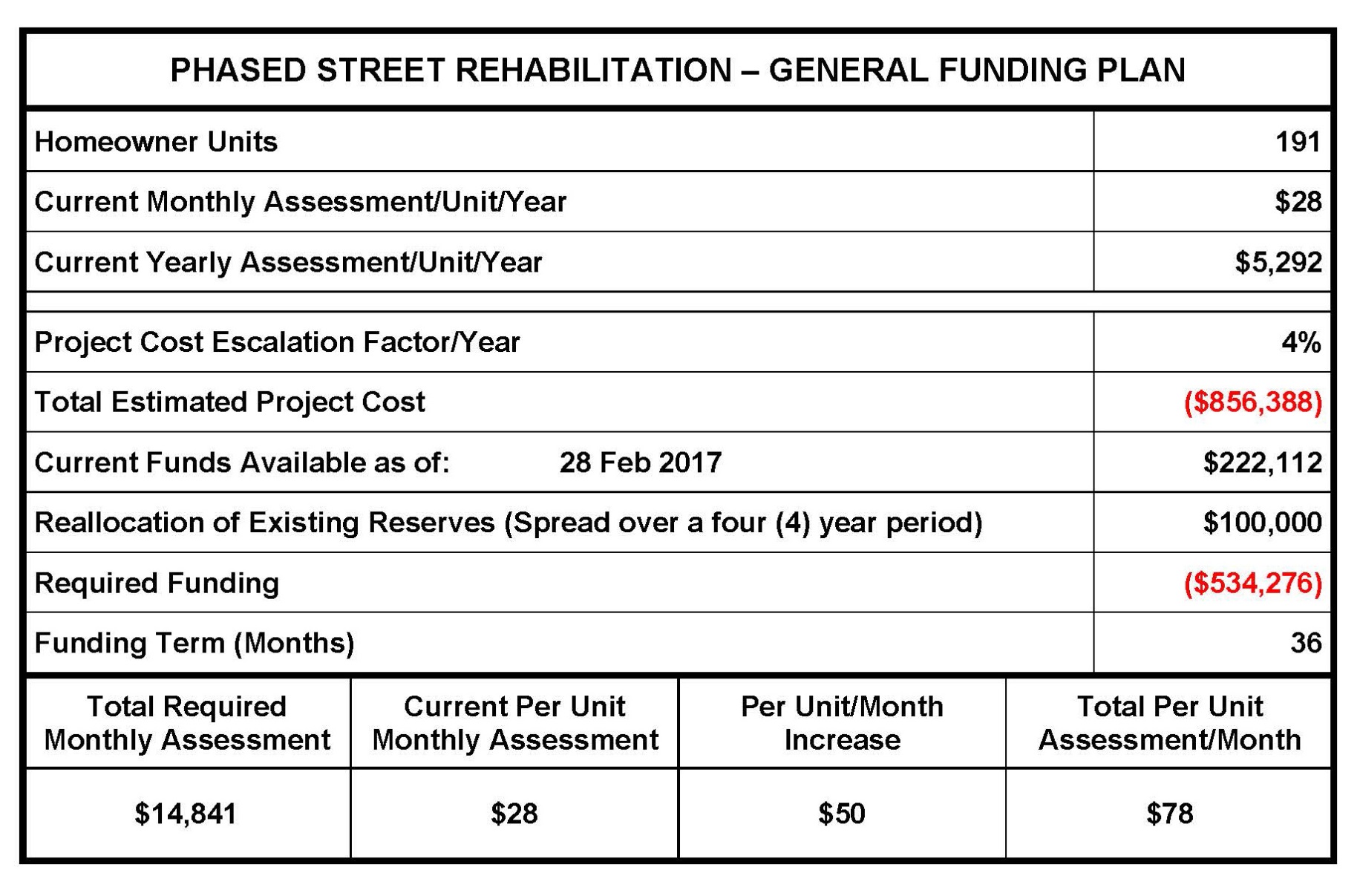 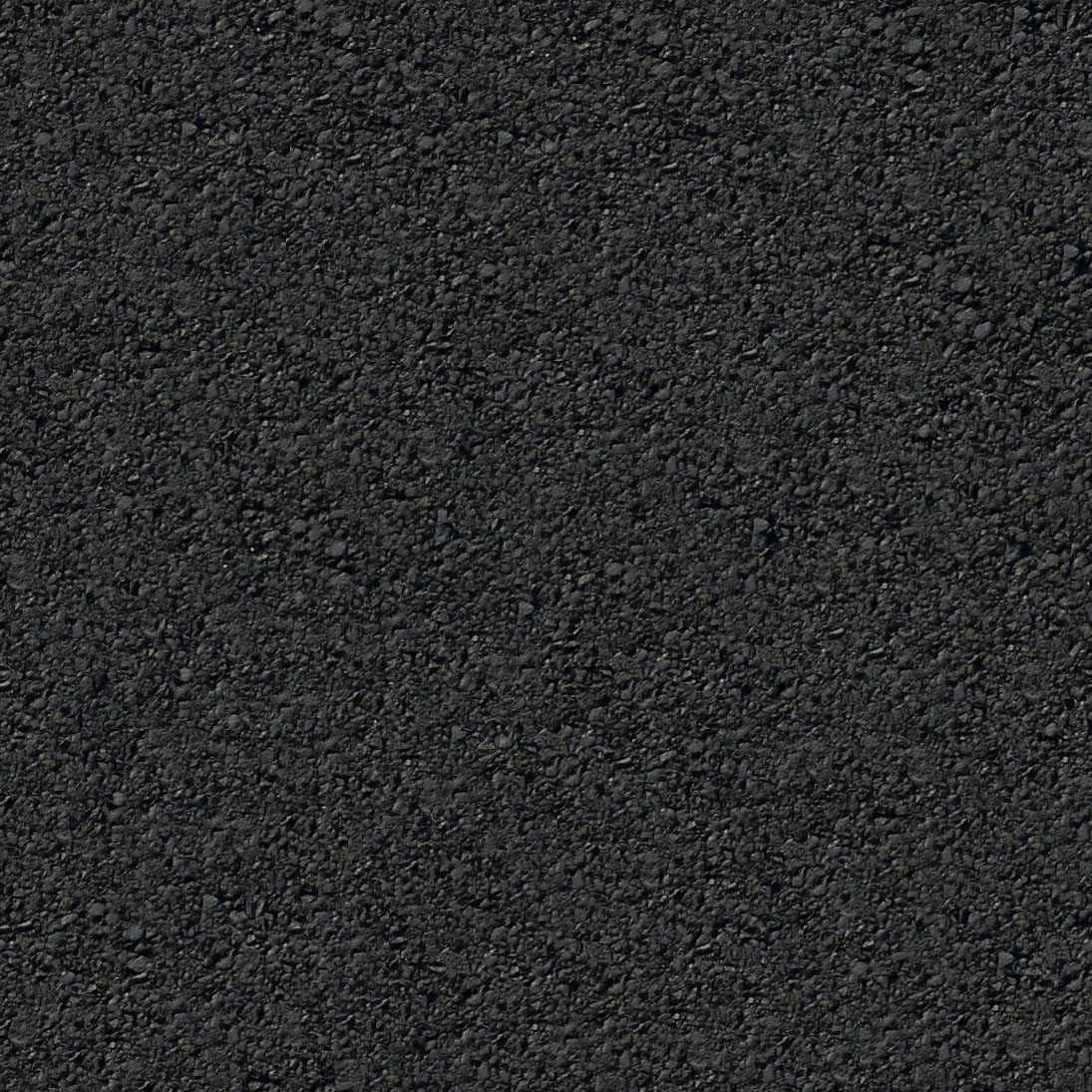 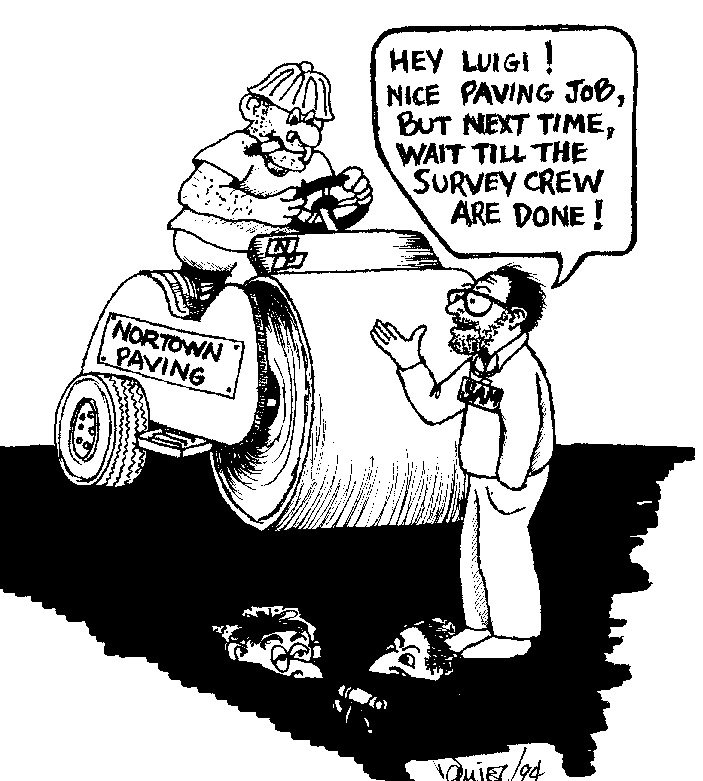 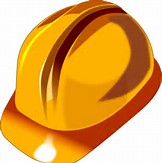 Communicate

Communicate

Communicate
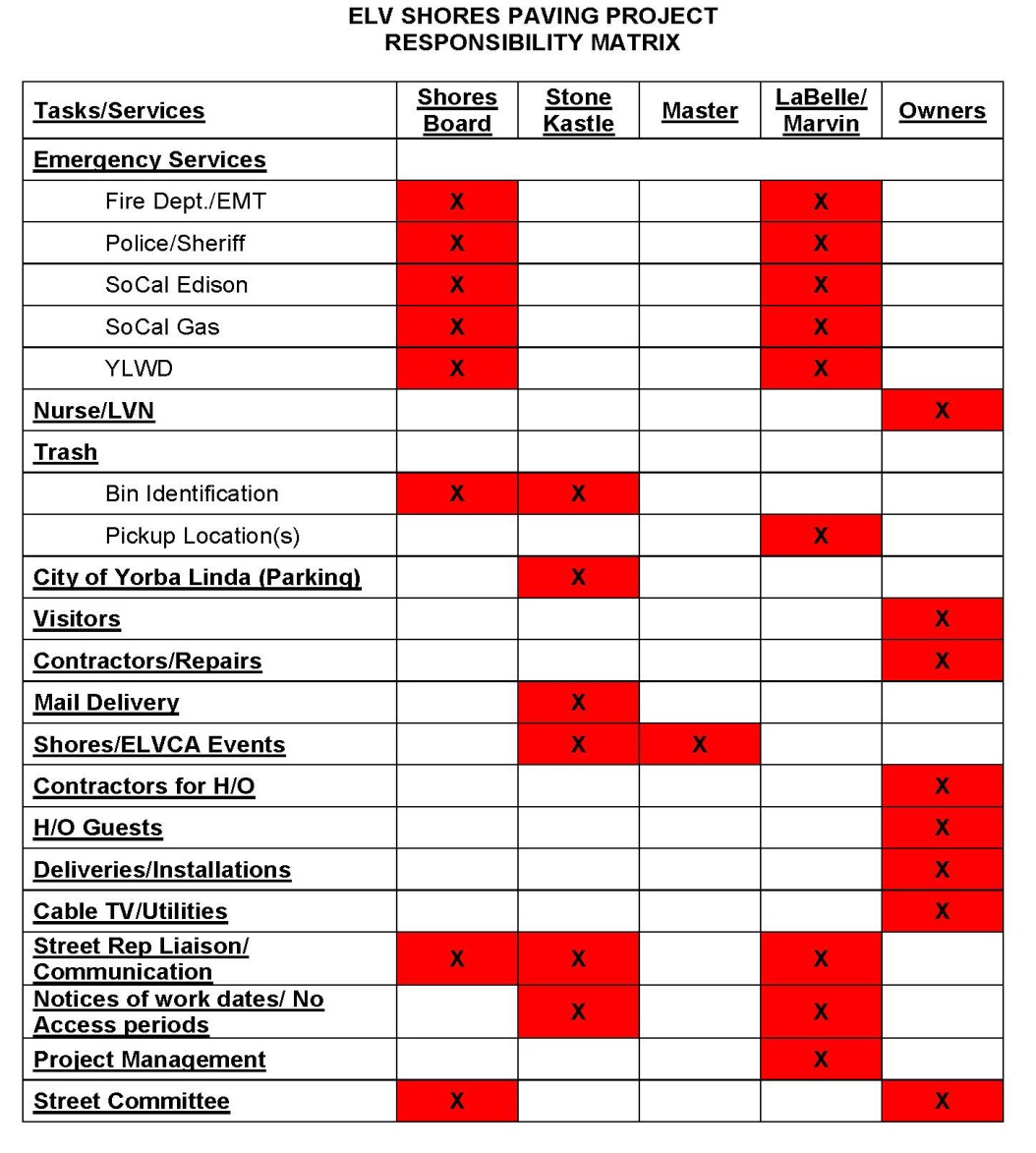 Planning In Detail
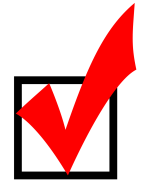 All-Point Considerations

Providing Answers Ahead

Follow-Up Methods

A “Community” Effort
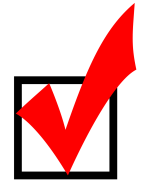 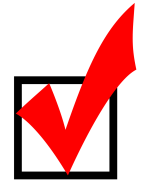 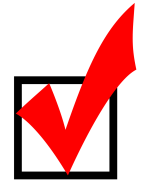 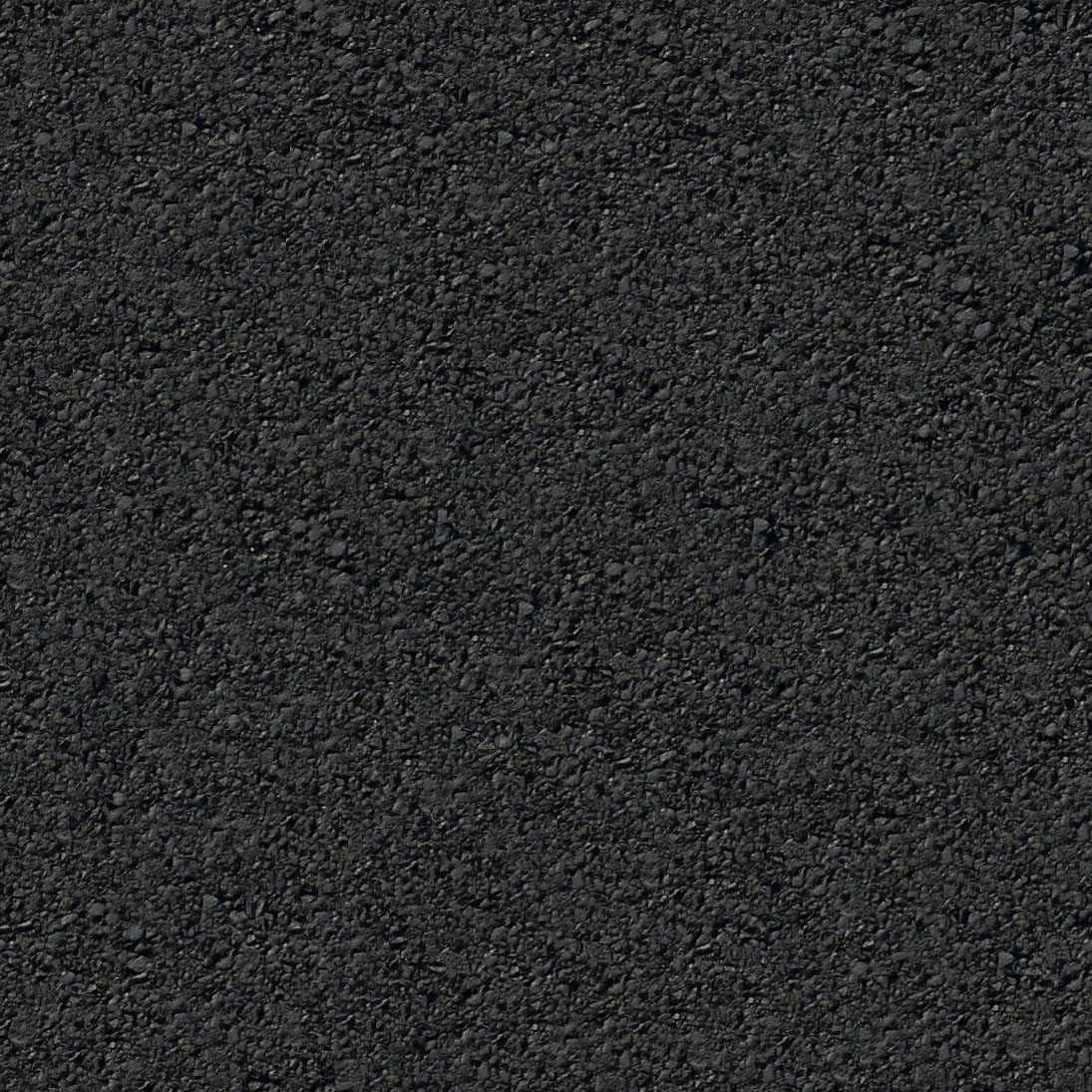 Covering The Bases:
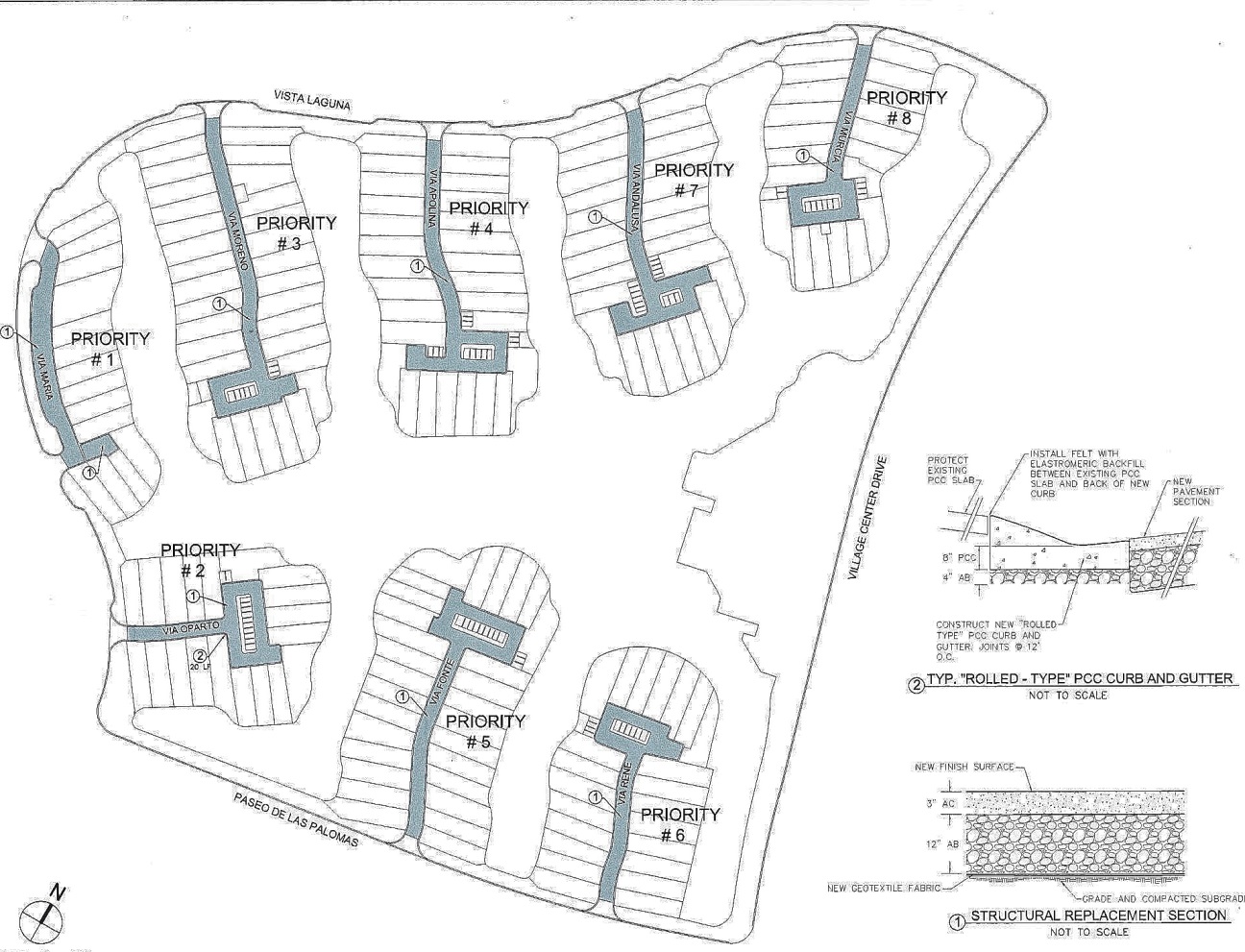 Parking
Emergency Access
Nurse 
Trash Pickup
Visitors
Contractors/Repairs
Mail Delivery
Other Deliveries

Liaison with
Fire Dept./EMTs
Postal Services
Police/Sheriff 
Disposal Co.
   … and many more!



 



























 





















Pickup
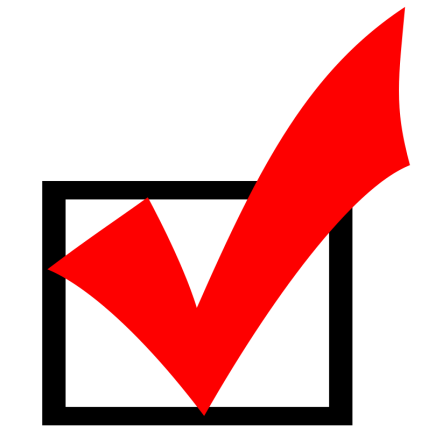 How We’ll Keep You Informed
You Deserve the Right to  Know
Today - printout of this presentation
	            - placement on ELVSCA Website

	Detail Schedules and Reminders Before 	
	Work Starts on your street
 
	FAQ – Answers to most frequently asked 	questions posted  to website
	
	Updates by your Street Rep, Board and 	StoneKastle
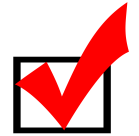 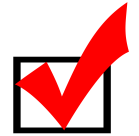 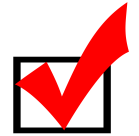 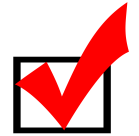 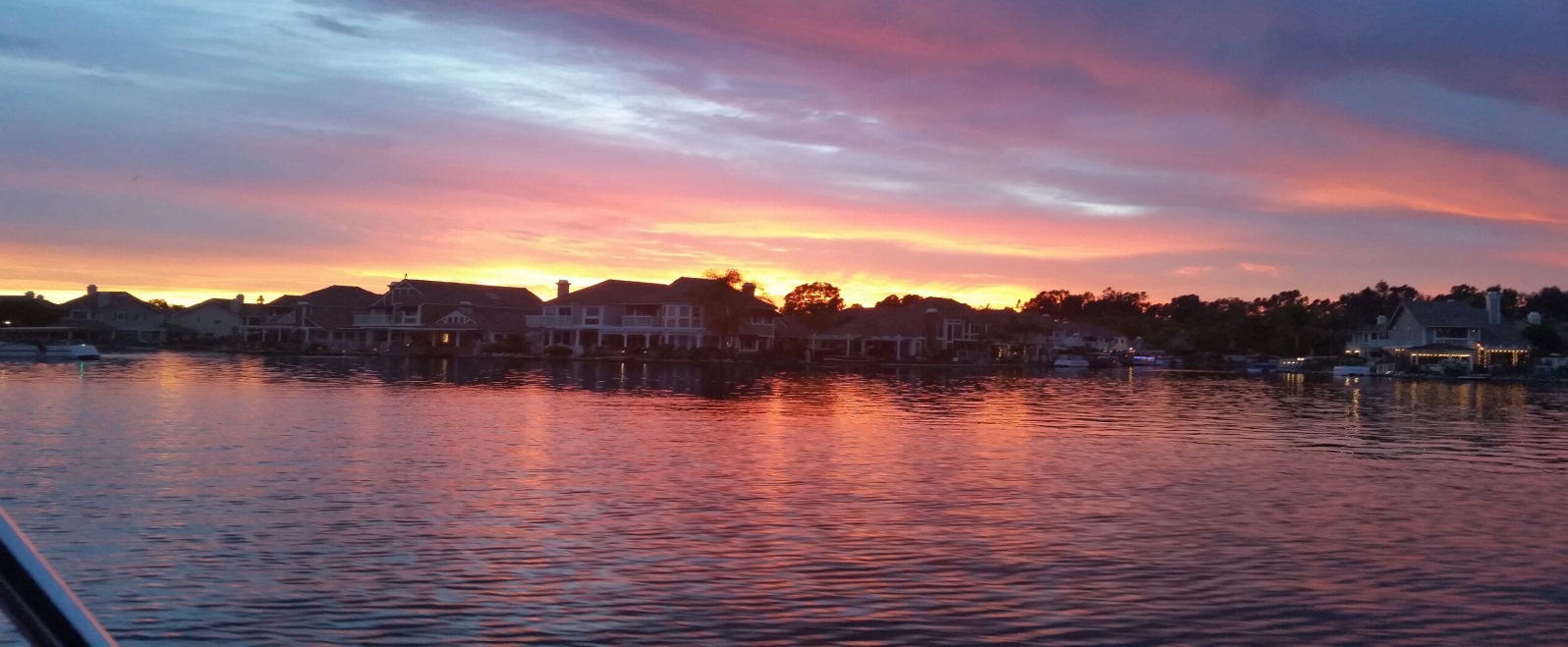 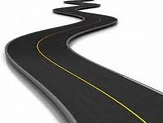 East Lake Village  Shores  Community Association
Street Rehabilitation & Paving Plan